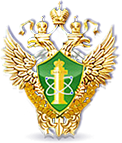 Уральское управление Ростехнадзора
Руководитель Уральского управления Ростехнадзора
А.Н. Таранов
Результаты правоприменительной практики Уральского управления Ростехнадзора за 2022 год
1
Уральское управление, 28.03.2023
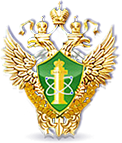 Уральское управление Ростехнадзора
Результаты правоприменительной практики Уральского управления Ростехнадзора за 2022 год
Виды федерального государственного надзора:
федерального государственного надзора в области промышленной безопасности;
федерального государственного надзора в области гидротехнических сооружений; 
федерального государственного энергетического надзора; 
федерального государственного строительного надзора;
государственного контроля (надзора) за соблюдением требований технических регламентов Таможенного Союза.
2
Уральское управление, 28.03.2023
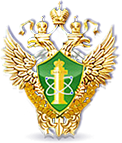 Уральское управление Ростехнадзора
Основные показатели надзора
3
Уральское управление, 28.03.2023
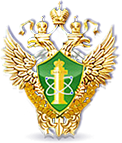 Уральское управление Ростехнадзора
Основные показатели контрольно-надзорной деятельности Управления
4
Уральское управление, 28.03.2023
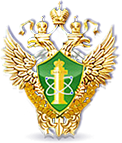 Уральское управление Ростехнадзора
Общее количество административных наказаний, наложенных по итогам проверок
5
Уральское управление, 28.03.2023
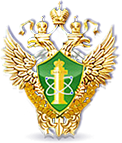 Уральское управление Ростехнадзора
Динамика аварийности
6
Уральское управление, 28.03.2023
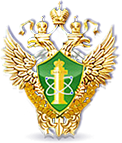 Уральское управление Ростехнадзора
Динамика травматизма
7
Уральское управление, 28.03.2023
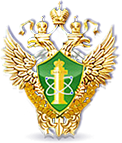 Уральское управление Ростехнадзора
Предоставление государственных услуг
Государственные услуги:
лицензирование деятельности по эксплуатации взрывопожароопасных и химически опасных производственных объектов I, II и III классов опасности;  лицензирование производства маркшейдерских работ; 
регистрация опасных производственных объектов и ведение государственного реестра опасных производственных объектов;
ведение реестра заключений экспертизы промышленной безопасности;
прием и учет уведомлений о начале осуществления юридическими лицами  и индивидуальными предпринимателями отдельных видов работ и услуг по перечню, утверждённому Правительством Российской Федерации;
организация проведения аттестации в области промышленной безопасности, по вопросам безопасности гидротехнических сооружений, безопасности в сфере электроэнергетики;
государственная услуга по вводу в эксплуатацию лифтов, подъемных платформ для инвалидов, пассажирских конвейеров (движущихся пешеходных дорожек) и эскалаторов, за исключением эскалаторов в метрополитенах, после осуществления их монтажа в связи с заменой или модернизации;
государственная услуга по выдаче разрешений на допуск в эксплуатацию энергопринимающих установок потребителей электрической энергии, объектов по производству электрической энергии, объектов электросетевого хозяйства, объектов теплоснабжения и теплопотребляющих установок.
.
8
Уральское управление, 28.03.2023
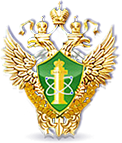 Уральское управление Ростехнадзора
Предоставление государственных услуг
9
Уральское управление, 28.03.2023
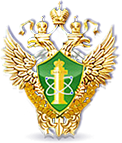 Уральское управление Ростехнадзора
Информация о работе с обращениями граждан Уральского управления Ростехнадзора в 2022 году 1/2
10
Уральское управление, 28.03.2023
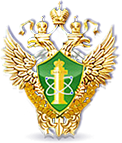 Уральское управление Ростехнадзора
Информация о работе с обращениями граждан Уральского управления Ростехнадзора в 2022 году 2/2
11
Уральское управление, 28.03.2023
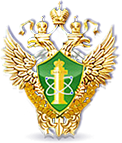 Уральское управление Ростехнадзора
Анализ судебной практики 
Уральского управления Ростехнадзора
12
Уральское управление, 28.03.2023
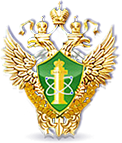 Уральское управление Ростехнадзора
Судебная практика  1/2
Причины прекращения производства по делам, возбужденным Управлением:
истечение сроков давности привлечения;
процессуальные нарушения;
отсутствие состава правонарушения;
ликвидация лица.
13
Уральское управление, 28.03.2023
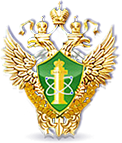 Уральское управление Ростехнадзора
Судебная практика 2/2
Основными причинами, послужившими основанием для отмены предписаний Управления, явилось:
недоказанность нарушений, выявленных в ходе проверки.
14
Уральское управление, 28.03.2023
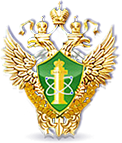 Уральское управление Ростехнадзора
Организация и проведение в отчётном году мероприятий, направленных на профилактику обязательных требований
Основные задачи:
усиление профилактической работы в целях предупреждения нарушений обязательных требований в условиях отмены плановых контрольных (надзорных) мероприятий на ОПО III класса опасности;
повышение интенсивности и качества проводимых контрольных (надзорных) мероприятий на ОПО I класса опасности при осуществлении постоянного государственного контроля (надзора);
обязательный учет и выявление при контрольной (надзорной) деятельности индикаторов риска.
.
15
Уральское управление, 28.03.2023
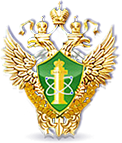 Уральское управление Ростехнадзора
Профилактическая работа
16
Уральское управление, 28.03.2023
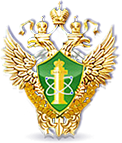 Уральское управление Ростехнадзора
Сайт Уральского управления Ростехнадзора
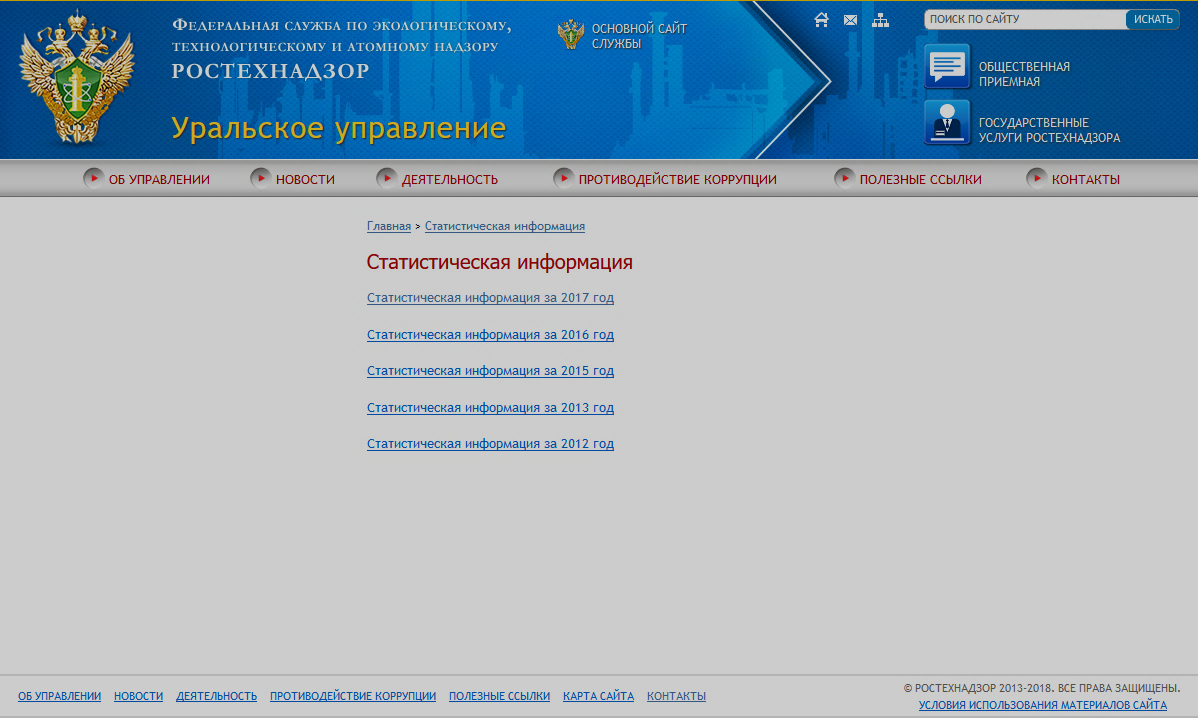 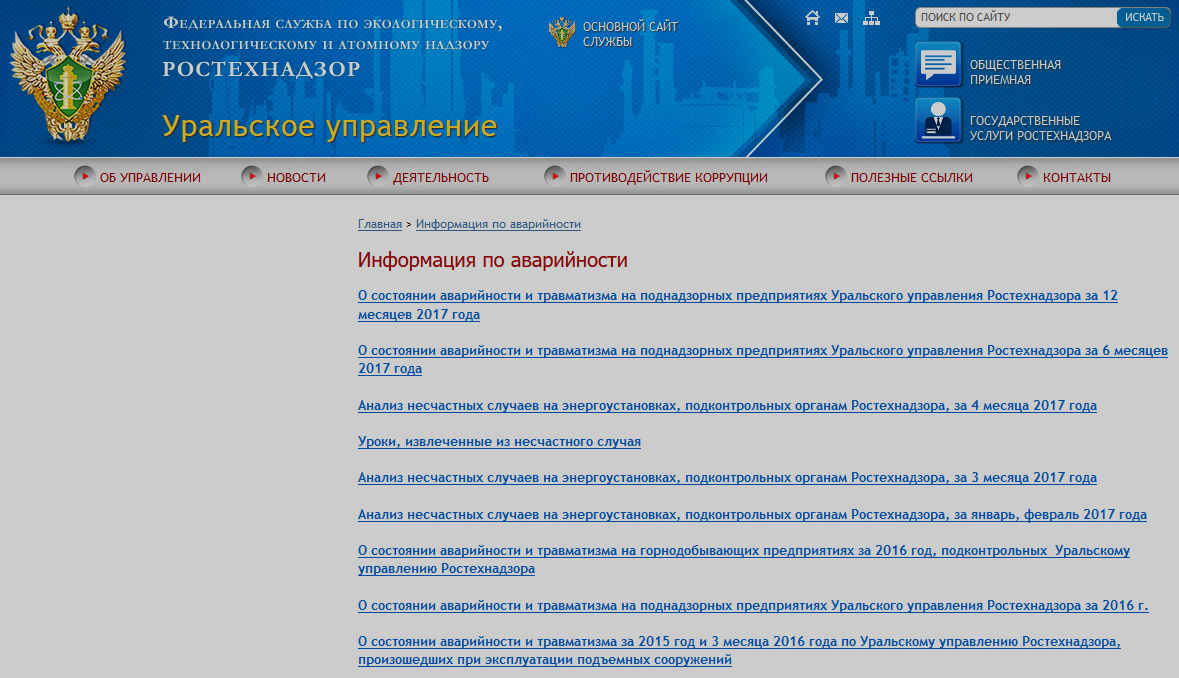 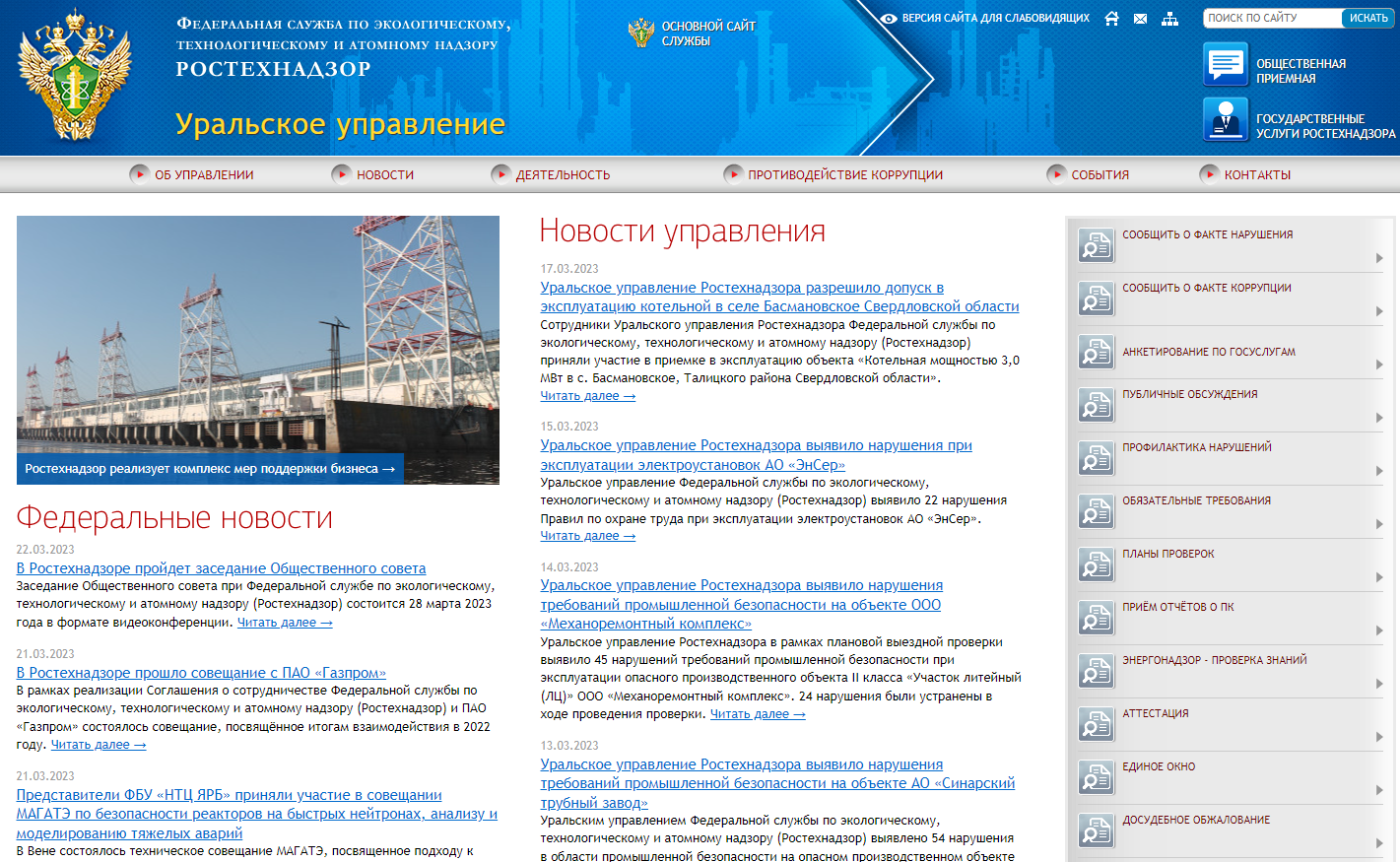 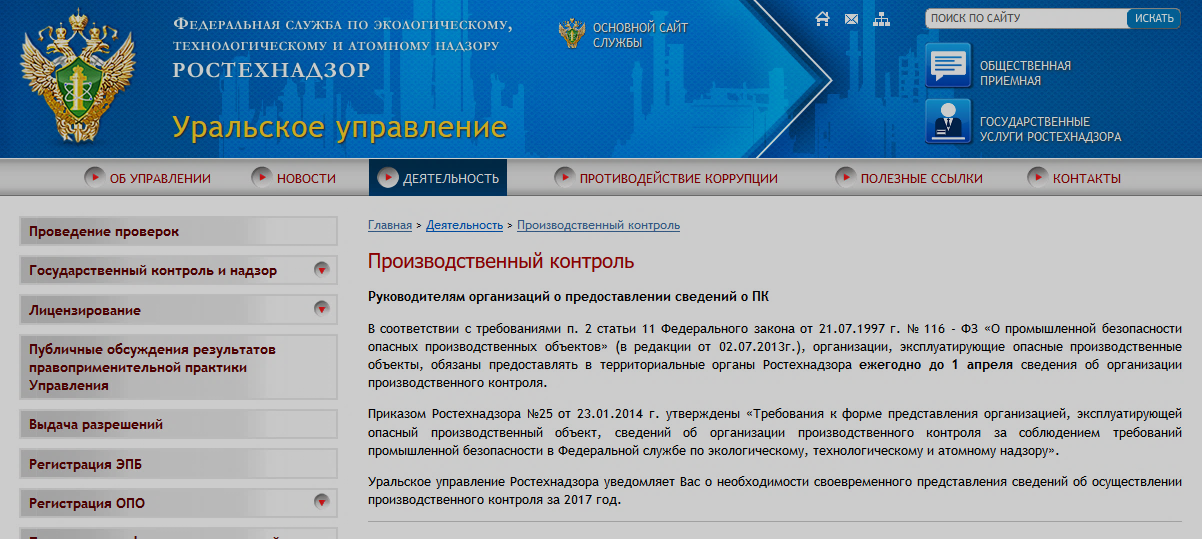 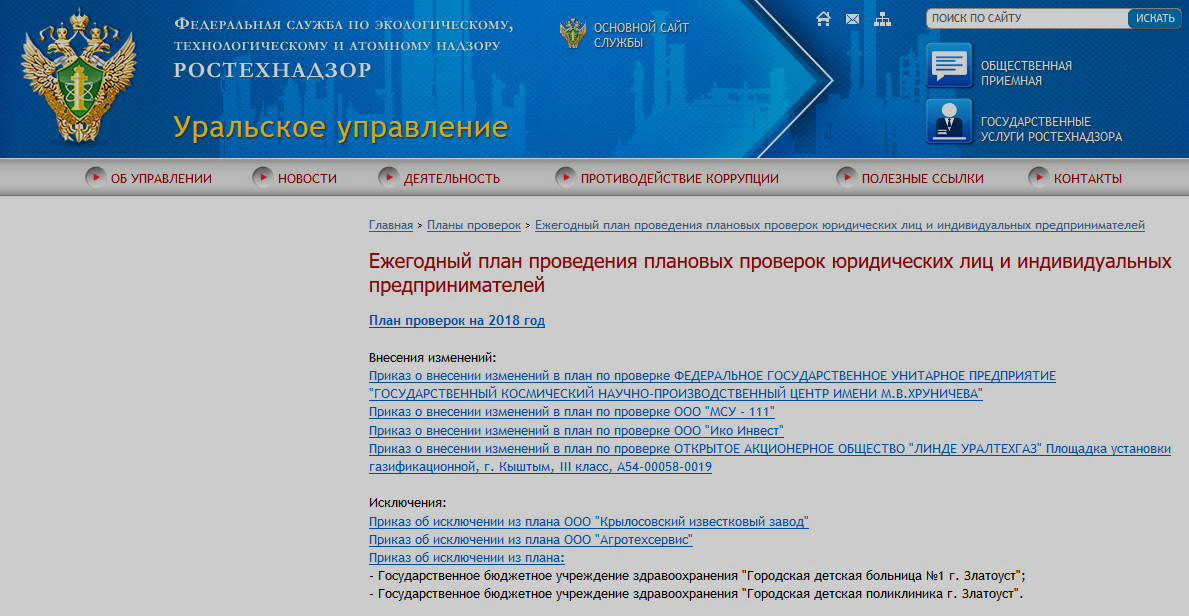 17
Уральское управление, 28.03.2023
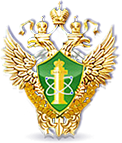 Уральское управление Ростехнадзора
Требования нормативных правовых актов
выполнять указания, распоряжения и предписания Управления;
создавать систему управления промышленной безопасностью и обеспечивать её функционирование; 
приостанавливать эксплуатацию объекта (оборудования) самостоятельно или по решению суда до устранения обстоятельств, создающих угрозу причинения вреда жизни и здоровью граждан;
осуществлять мероприятия по локализации и ликвидации последствий аварий, оказывать содействие должностным лицам Управления в расследовании причин аварии;
обеспечивать безопасность опытного применения технических устройств;
обеспечивать проведение своевременного обслуживания и ремонтов оборудования, в том числе планово-предупредительных, капитальных, техническое диагностирование и экспертизу в установленном порядке;
обеспечивать наличие и функционирование приборов и систем контроля за технологическими процессами;
обеспечивать укомплектованность штата работников, их обучение, аттестацию (проверку знаний), инструктажи в соответствии с установленными требованиями;
иметь нормативные правовые акты, устанавливающие требования промышленной безопасности, разработать (актуализировать) и довести до исполнителей правила ведения работ, необходимые регламенты, а также должностные, производственные, технологические инструкции;
 своевременно направлять в Управление сведения об организации производственного контроля за соблюдением требований промышленной безопасности;
предотвращать проникновение на объекты посторонних лиц;
принимать меры по защите жизни и здоровья работников, в том числе на случай аварии/инцидента;
своевременно и в установленном порядке осуществлять мероприятия по внесению изменений в реестр выданных лицензий;
своевременно устранять имеющиеся нарушения, принимать меры по их профилактике, а также недопущению нарушений.
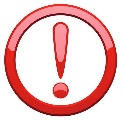 18
Уральское управление, 28.03.2023